Relationships and Sex Education (RSE) Consultation
What is RSHE?
The Department for Education has introduced compulsory RSHE from September 2020 for all primary schools. Due to the impact of Covid-19 this has been pushed back to 2021.
The aim of RSHE is to give young people the information they need to help them develop healthy, nurturing relationships of all kinds, not just intimate relationships. It should enable them to know what a healthy relationship looks like and what makes a good friend, a good colleague and a successful marriage or other type of committed relationship.
It should teach what is acceptable and unacceptable behaviours in relationships.
Pupils will understand the positive effects that good relationships have on their mental wellbeing, identify when relationships are not right and understand how such situations can be managed.
The Department for Education recommends that all primary schools have a sex education programme tailored to the age and the physical and emotional maturity of the pupils. It should ensure that both boys and girls are prepared for the changes that adolescence brings and – drawing on knowledge of the human life cycle set out in the national curriculum for science – how a baby is conceived and born.
Why is Relationships, Sex and Health (RSHE) Education in Schools Important?
High quality RSE helps create safe school communities in which students can grow, learn, and develop positive, healthy behaviour for life, and for the following reasons: 
Schools maintain a statutory obligation under the Children Act (2004) to promote their students’ wellbeing and under the Education Act (2002) to prepare children and young people for the challenges, opportunities and responsibilities of adult life. A comprehensive RSHE programme can have a positive impact on students’ health and wellbeing and their ability to achieve, and can play a crucial part in meeting these obligations. 
Technology is evolving at a tremendous pace. The need to protect children and young people from inappropriate online content, cyberbullying and exploitation is a growing concern. A comprehensive RSE programme can support in addressing these issues. 
We would want all pupils to grow with the knowledge of natural changes before they happen, and pupils can encounter puberty at a relatively young age.  For example, while the average age for a girl to begin menstruation in the UK is 12, many begin in Y6 and some in Y5. 
Safeguarding children is at the heart of Relationships, Sex and Health Education.
What are the benefits of teaching RSE?
RSE explains the positive qualities of relationships, such as trust, respect and commitment as well as recognising that there are different types of relationships and families.

It raises the importance of educating children about gender equality, consent, relationships and sex in an age appropriate way.

RSE can provide young people with the knowledge required to resist peer, partner and media pressure and understand issues of consent as well as what is and is not appropriate behaviour.

Teaching at school will complement (NOT REPLACE) and reinforce the lessons families teach their children as they grow up.
Overview of Teaching Expectations
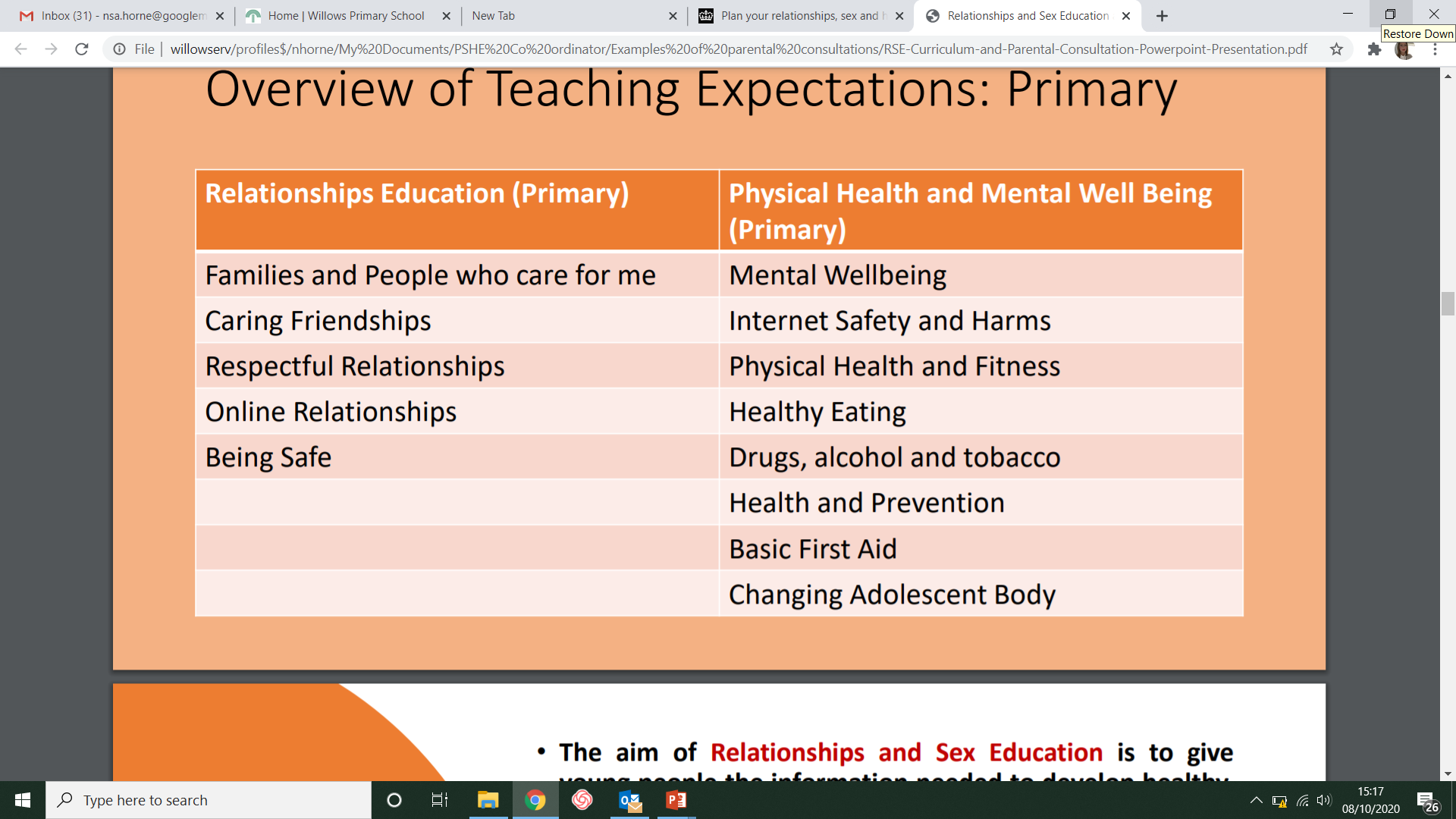 Sex education is not compulsory in primary schools. Teaching sex education is tailored to take account of the age and the physical maturity of the pupils and allows parents to withdraw their children where requested.
How will we be teaching RSHE?
We follow the RSHE program by the Christopher Winters Project . 

The Christopher Winter Project has content organised by year group, from YR – Y6. A  comprehensive programme gives children and young people essential skills for building positive, enjoyable, respectful and non-exploitative relationships and staying safe both on and offline.  This is based on three lessons for each year group which will be taught in the Summer 2 term. It is designed to support and enhance the units covered by the PSHE scheme.
Examples of lessons and images shared
Year 2
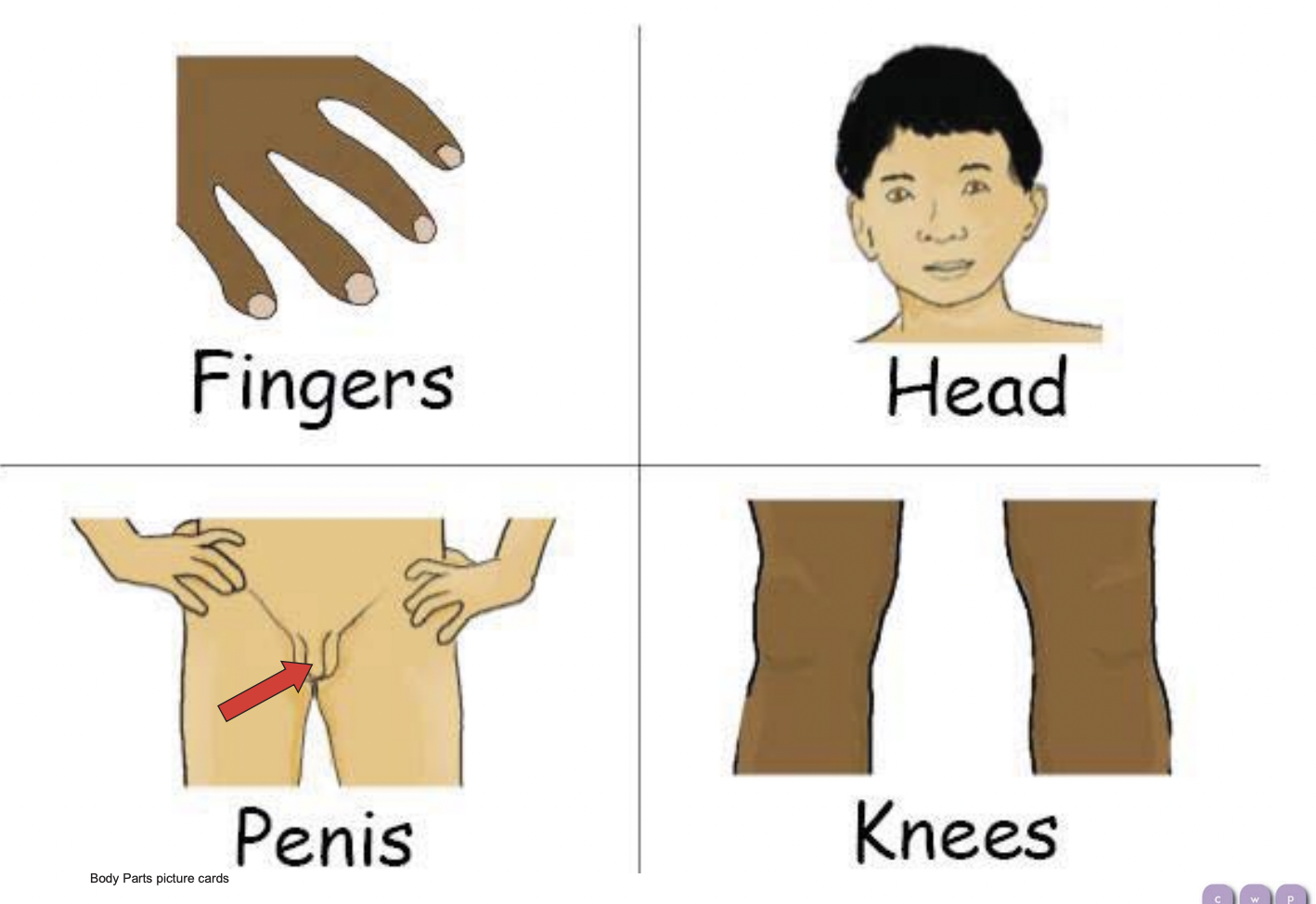 Year 6
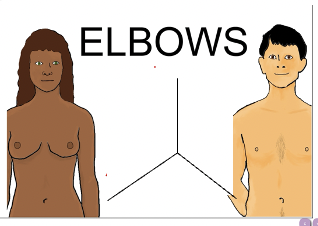 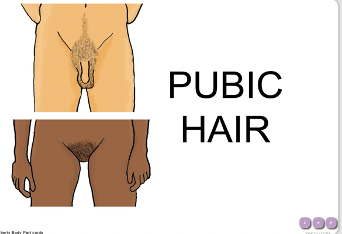 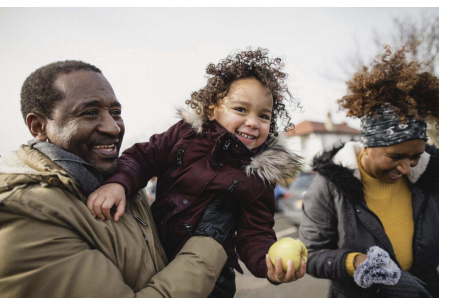 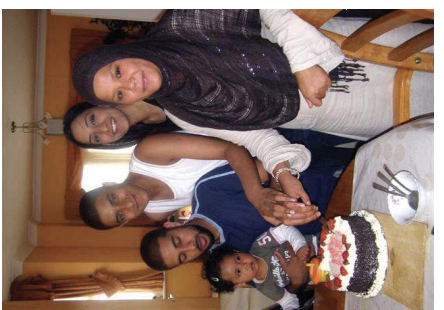 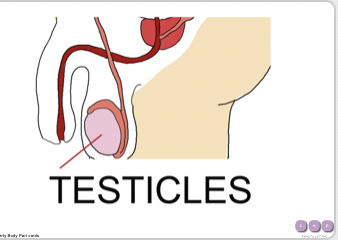 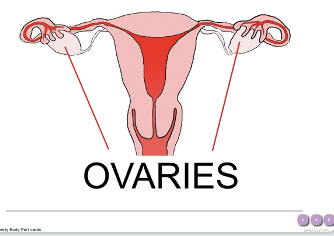 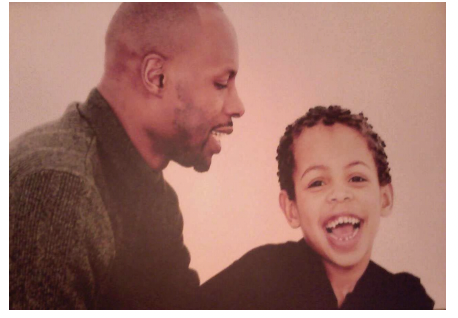 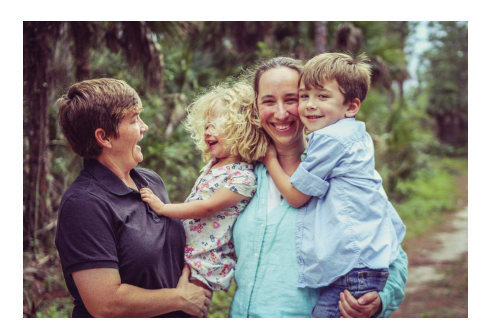 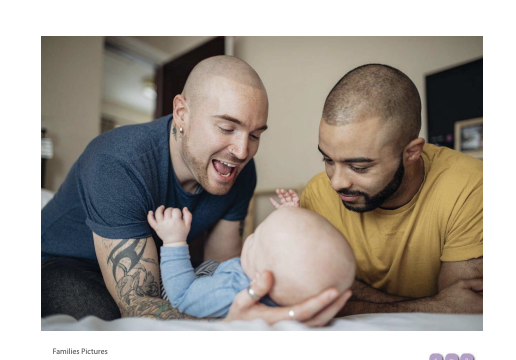 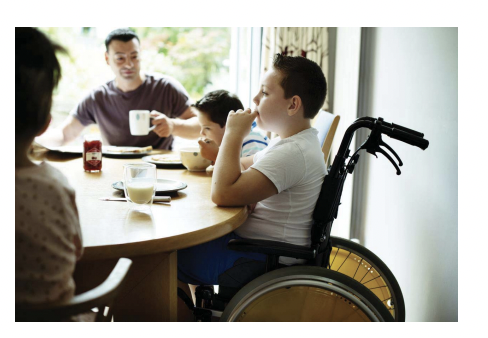 Lessons taught through Christopher Winter Project (RSHE)
Which other subjects does it relate to in the national curriculum?
Science
In KS1 - Pupils are taught to notice that animals, including humans, have offspring which grow into adults. They are also introduced to the processes of reproduction and growth in animals. The focus at this stage should be on questions that help pupils to recognise growth; they should not be expected to understand how reproduction occurs. The following examples might be used: egg, chick, chicken; egg, caterpillar, pupa, butterfly; spawn, tadpole, frog. Growing into adults can include reference to baby, toddler, child, teenager, adult.
In Upper KS2 (Y5/6) - Pupils are taught to describe the differences in the life cycles of a mammal, an amphibian, an insect and a bird and describe the life process of reproduction in some plants and animals. Pupils find out about different types of reproduction, including sexual and asexual reproduction in plants, and sexual reproduction in animals. They observe changes in an animal over a period of time (for example, by hatching and rearing chicks), comparing how different animals reproduce and grow.
Pupils are taught to describe the changes as humans develop to old age. Pupils draw a timeline to indicate stages in the growth and development of humans. They learn about the changes experienced in puberty including the names of body parts.
Can parents withdraw their child?
Parents have a right to withdraw their children from all or any part of Sex Education aspect of RSHE if they wish to do so, but not from the biological aspects of human growth and reproduction provided under the National Curriculum for science. 

Requests for withdrawal should be put in writing, making it clear which aspects of the programme they do not wish their child to participate in.

There is no right to withdraw from Relationships Education or Health Education at Primary as the contents of these subjects- such as family, friendships, safety (including online safety) – are important for all children to be taught.
Which lessons can parents withdraw their children from?
Puberty is taught as a statutory requirement of Health Education and covered by our RSHE Programme Christopher Winter Project. 

We conclude that Sex Education refers to Human Reproduction, and therefore parents can request their child be withdrawn from the PSHE lessons that explicitly teach this e.g.
Year 5, Lesson 2 (Puberty affects the reproductive organs)
Year 6, Lesson 1 (Puberty and reproduction)
Year 6, FGM lesson 

Alternative work will be given to pupils who are withdrawn from non-statutory components of Sex Education.

Examples of the content of these lessons can be made available to parents if they wish.
Does the new RSHE curriculumtake account of my faith?
The DfE states that Relationships Education has been designed to help children from all backgrounds build positive and safe relationships, and to thrive in modern Britain – this means taking into account the religious background of pupils when planning teaching, so that topics are appropriately handled. 

In developing these subjects, the government has worked with a number of representative bodies and faith organisations, representing all the major faith groups in England. 

The subjects are designed to help children from all backgrounds build positive and safe relationships, and to thrive in modern Britain.
Why are LBGT issues included?
There has been much mis-information in the media about how LGBT+ issues are to be taught within the Relationships, Health and Sex Education curriculum in primary schools. 
We believe that all pupils should be taught about the society in which they are growing up. Relationships Education is designed to foster respect for others and for difference and educate pupils about healthy relationships. We also believe that children should receive teaching on LGBT content during their school years. Teaching children about the society that we live in and the different types of loving, healthy relationships that exist is very important. 

The DFE have stated:
“Pupils should be able to understand the world in which they are growing up, which means understanding that some people are LGBT, that this should be respected in British society, and that the law affords them and their relationships recognition and protections” 

Sexual orientation is a protected characteristic, as defined by the Equality Act 2010, and therefore it is illegal to show prejudices against anyone for it.

Throughout our school we show respect for others and celebrating our differences.
Additional resources to support conversations at home
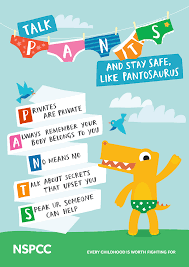 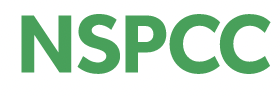 Talking about relationships
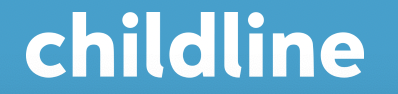 Talking about puberty
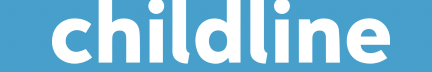 Talking about sexuality
PANTS – discussing private parts 
with your child